«Формирующее оценивание»
Формирующее (внутреннее) оценивание нацелено на определение индивидуальных достижений каждого учащегося и не предполагает как сравнения результатов, продемонстрированных разными учащимися, так и административных выводов по результатам обучения. 
Формирующим данный вид оценивания называется потому, что оценка ориентирована на конкретного ученика, призвана выявить пробелы в освоении учащимся элемента содержания образования с тем, чтобы восполнить их с максимальной эффективностью.
Формирующее оценивание позволяет учителю:
четко сформулировать образовательный результат, подлежащий формированию и оценке в каждом конкретном случае, и организовать в соответствии с этим свою работу;
 сделать учащегося субъектом образовательной и оценочной деятельности.
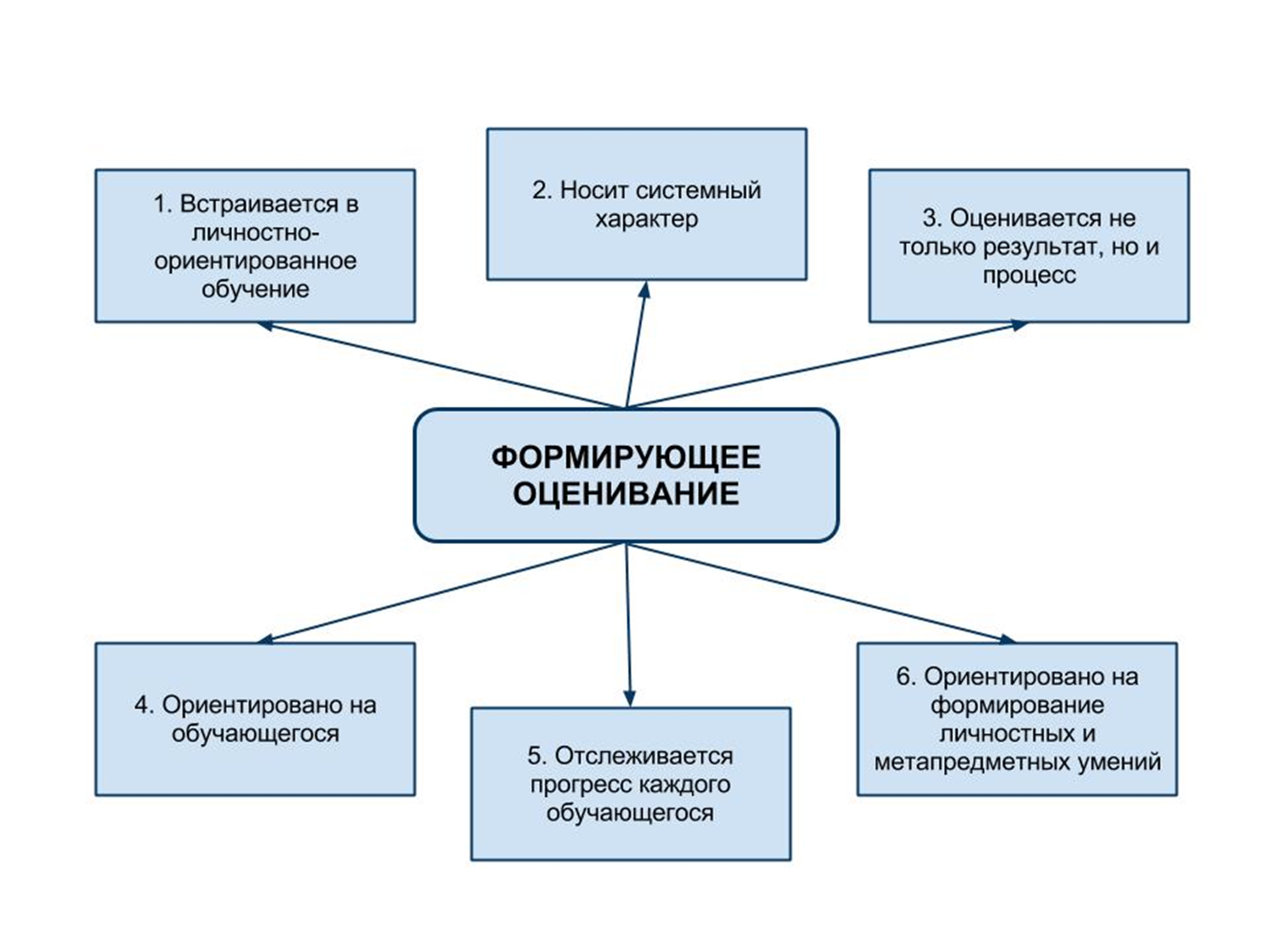 Формирующее оценивание для обучающихся
может помогать учиться на ошибках;
может помогать понять, что важно; 
может помогать понять, что у них получается;
может помогать обнаруживать, что они не знают;
может помогать обнаруживать, что они не умеют делать;
Общие принципы формирующей оценки
Учитель регулярно обеспечивает обратную связь, предоставляя учащимся комментарии, замечания по поводу их деятельности.
Обратная связь должна побуждать к размышлениям и помогать измениться как ученику, так и учителю.
Критерии (цели/результаты обучения) доводятся до учащихся.
Оценка учениками собственных результатов и оценка их достижений одноклассниками.
Принципы для учителей
Учителя избирательно подходят к аспектам, по которым они предоставляют комментарии;
 Учащиеся должны получать чёткие указания относительно того, что они достигли и того, как улучшить свои результаты.
Учителя комментируют конкретные, положительные стороны работы ученика;
Учителя отмечают усилия и качество, - не обтекаемо и не в общих чертах, а связывая усилия с приобретением конкретных навыков или понимания;
Учителя используют информацию для коррекции планов обучения на будущее.
Принципы для учеников
Приветствуются комментарии и оценка учениками своей работы до её сдачи и последующего обсуждения с учителем;
Мотивация учащихся: они должны понимать цели обучения и разделять стремление достичь их;
Ученики заслуживают похвалы, когда в собственных комментариях делают упор на учебные цели задания;
Ученикам даётся время, чтобы предпринять необходимые действия с учётом комментариев в отношении своей работы.
Использование целей обучения для проведения формирующей оценки 	Выявить цели обучения, намеченные на урок.	Отметить возможности для учеников продемонстрировать достижение этих целей.	Акцентировать результат, стараясь найти свидетельства достижения целей.	Предоставить ученикам возможность обсудить результаты осуществлённых действий.	Зафиксировать то, что вы отметили как заслуживающее внимания.	Пересмотреть план преподавания с учётом следующих шагов в процессе обучения.
Субъекты оценивания
Учащийся 
личные достижения
прогресс
приращение знаний, умений и навыков
проблемы, которые нужно решать
Педагог
личные достижения
задачи, которые были решены
задачи, которые не были решены
Преимущества оценки собственных результатов
Польза для учащихся
Польза для учителей
Учащийся…
начинает нести ответственность за собственное обучение
Ответственность переносится с учителя на ученика
получает возможность определять следующие этапы в обучении
При более мотивированных и независимых учениках уроки проходят легче и эффективнее
не боится иногда давать неверный ответ
Благодаря комментариям учитель следит за прогрессом учащегося
повышается самооценка, учащийся получает более позитивный настрой (напр. «могу» вместо «не могу»)
Учитель определяет следующие шаги для группы/отдельного учащегося
становится активным участником процесса обучения (партнёр, а не пассивный реципиент)
Учитель соотносит то, как воспринимают понимание ученики, с тем, как его воспринимает учитель: учащиеся объясняют принципы, а учитель понимает ход рассуждений.
становится более независимым и мотивированным
Более эффективные уроки позволяют усложнять задания
Недельный отчёт
1.Чему я научился за эту неделю? 
2.Какие вопросы остались для меня неясными? 
3.Какие вопросы я задал бы ученикам, если бы я был учителем, чтобы проверить, поняли ли они материал?
Мини-обзор (проводится в конце урока)
1.Что изучали? Назовите тему урока. 
2.С какими заданиями ты справлялся без помощи учителя, одноклассника? 
3. Определите наиболее важное в этом уроке. 
4.Что вызвало трудности, осталось неясным? 
5.Что хотелось бы узнать по теме дополнительно? 
6.Что у меня получилось лучше всего? 
7.Что мне необходимо усовершенствовать?
Лист самооценки (заполняется в конце курса, четверти, в конце изучения темы)
Лист самооценки работы в группе